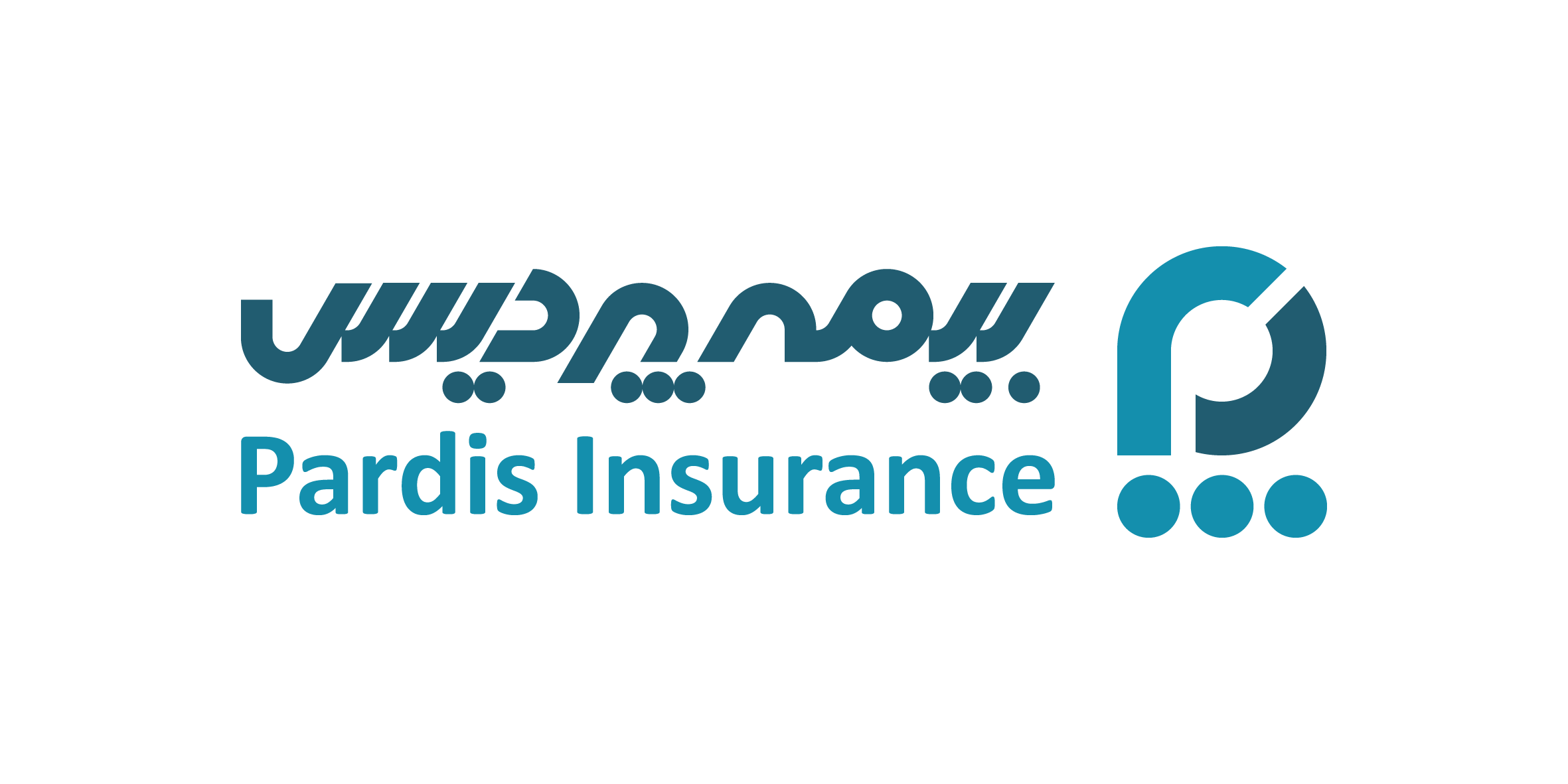 نکات آموزش صدور بیمه نامه مسئولیت مدنی دارندگان وسیله نقلیه زمینی
تهیه کننده : شروین جهانی
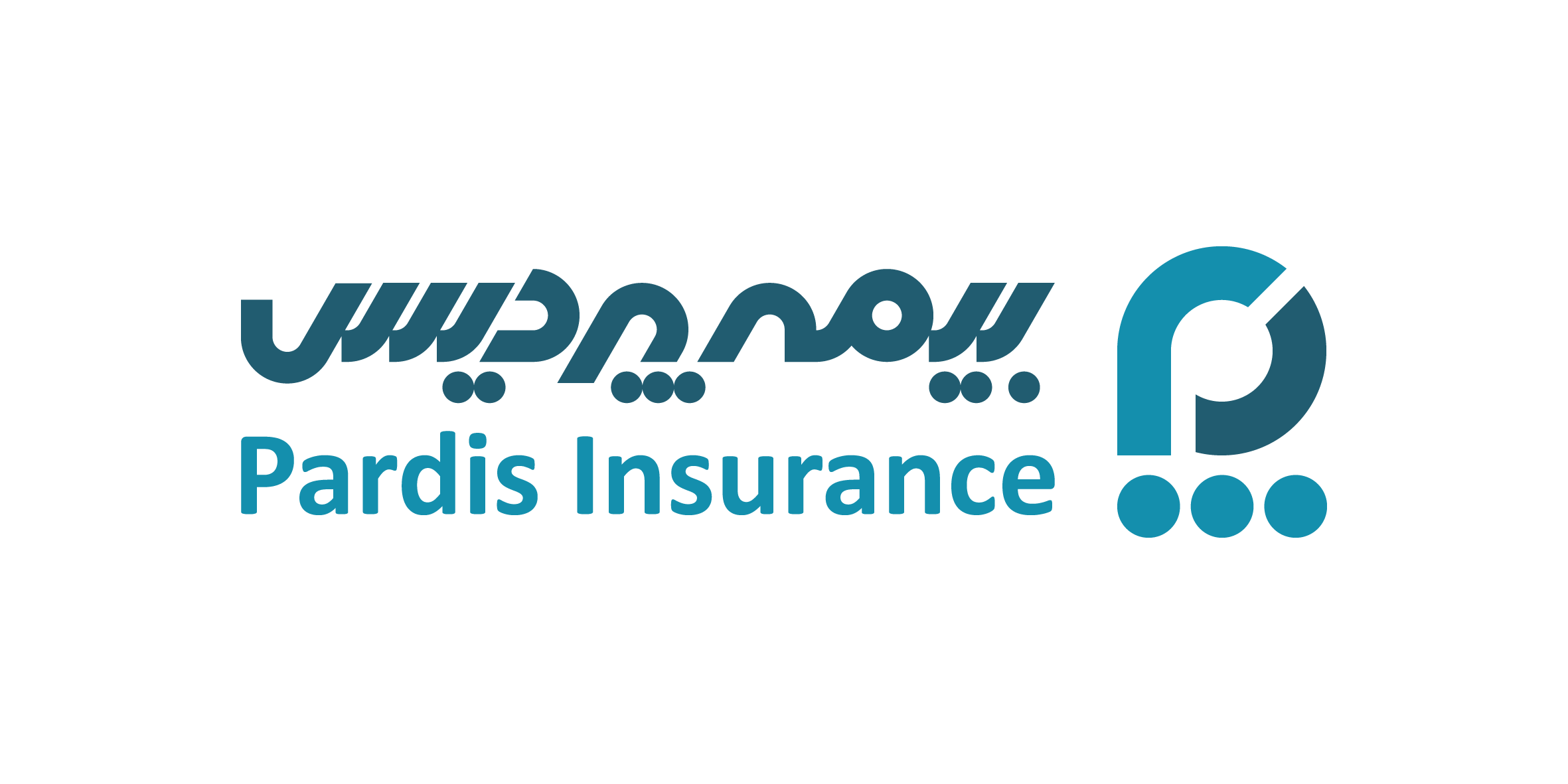 برنامه کامل جلسه
افزایش فروش
فرآیند پس از صدور
بررسی بازار فروش
نحوه صدور
راهکارهای افزایش فروش
اقدامات پس از صدور
عملکرد بازار بیمه
نحوه صدور و سوالات مربوطه
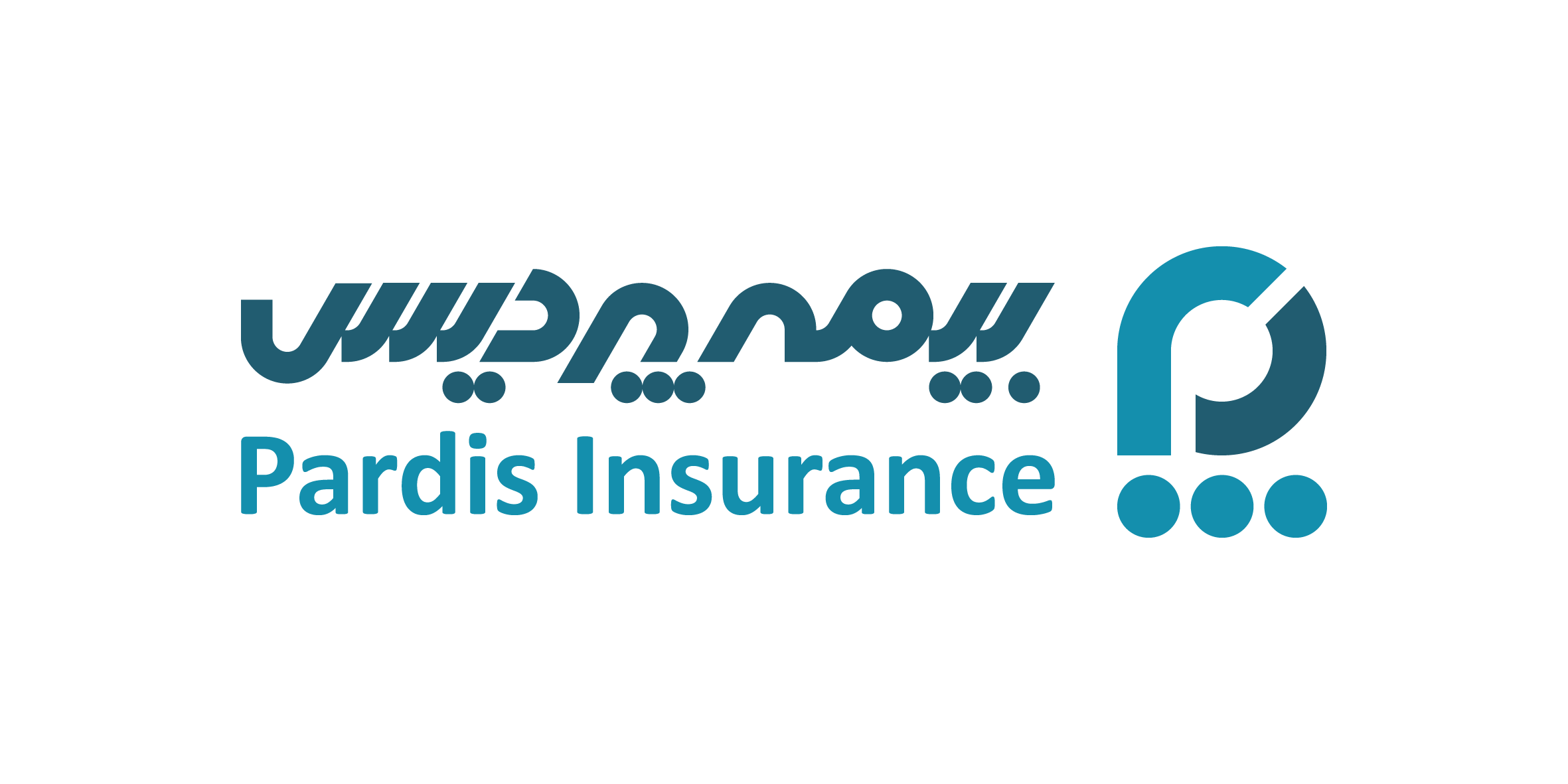 اصطلاحات پرکاربرد
خسارت بدنی
خسارت مالی
حوادث
شخص ثالث
وسیله نقلیه
صندوق
بیمه مرکزی
راهنمایی و رانندگی
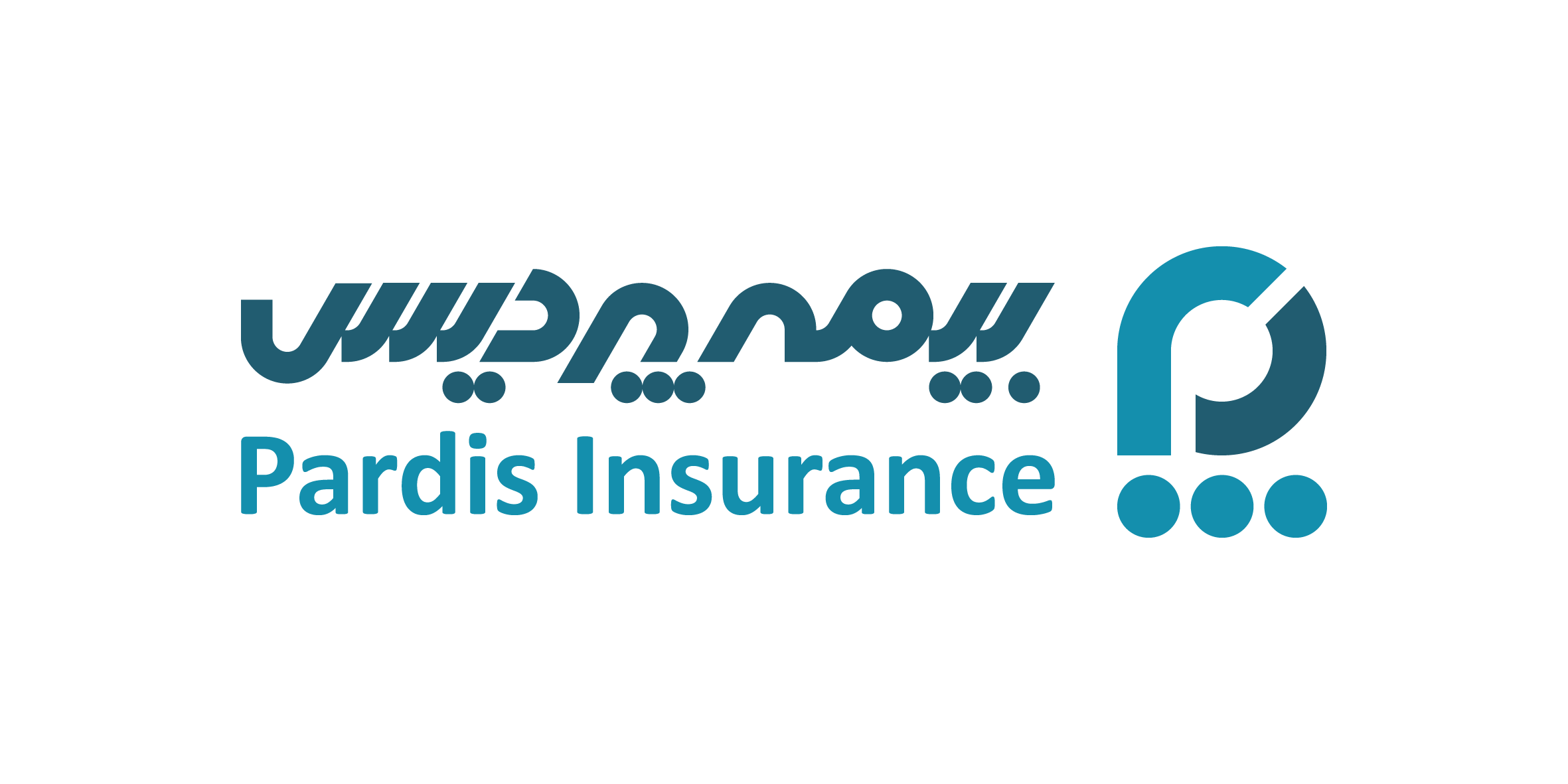 نکات و نحوه  صدور
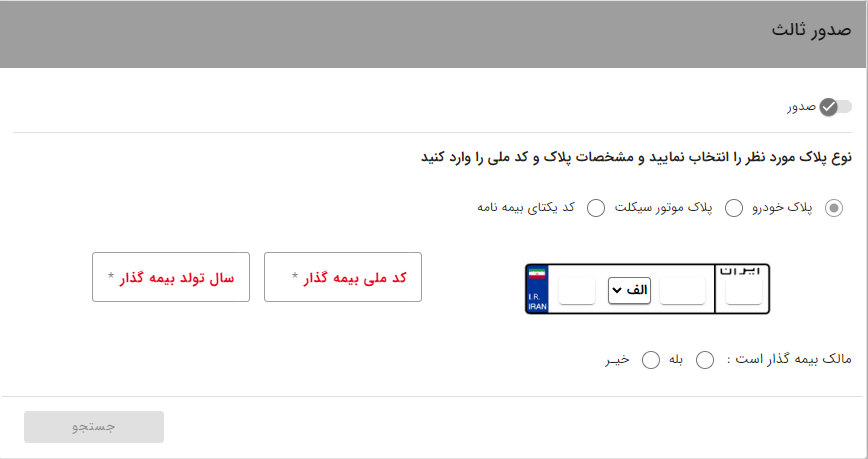 انتخاب نوع پلاک
انتخاب از طریق کد یکتای بیمه مرکزی
تطابق یا عدم تطابق مالک و بیمه گذار
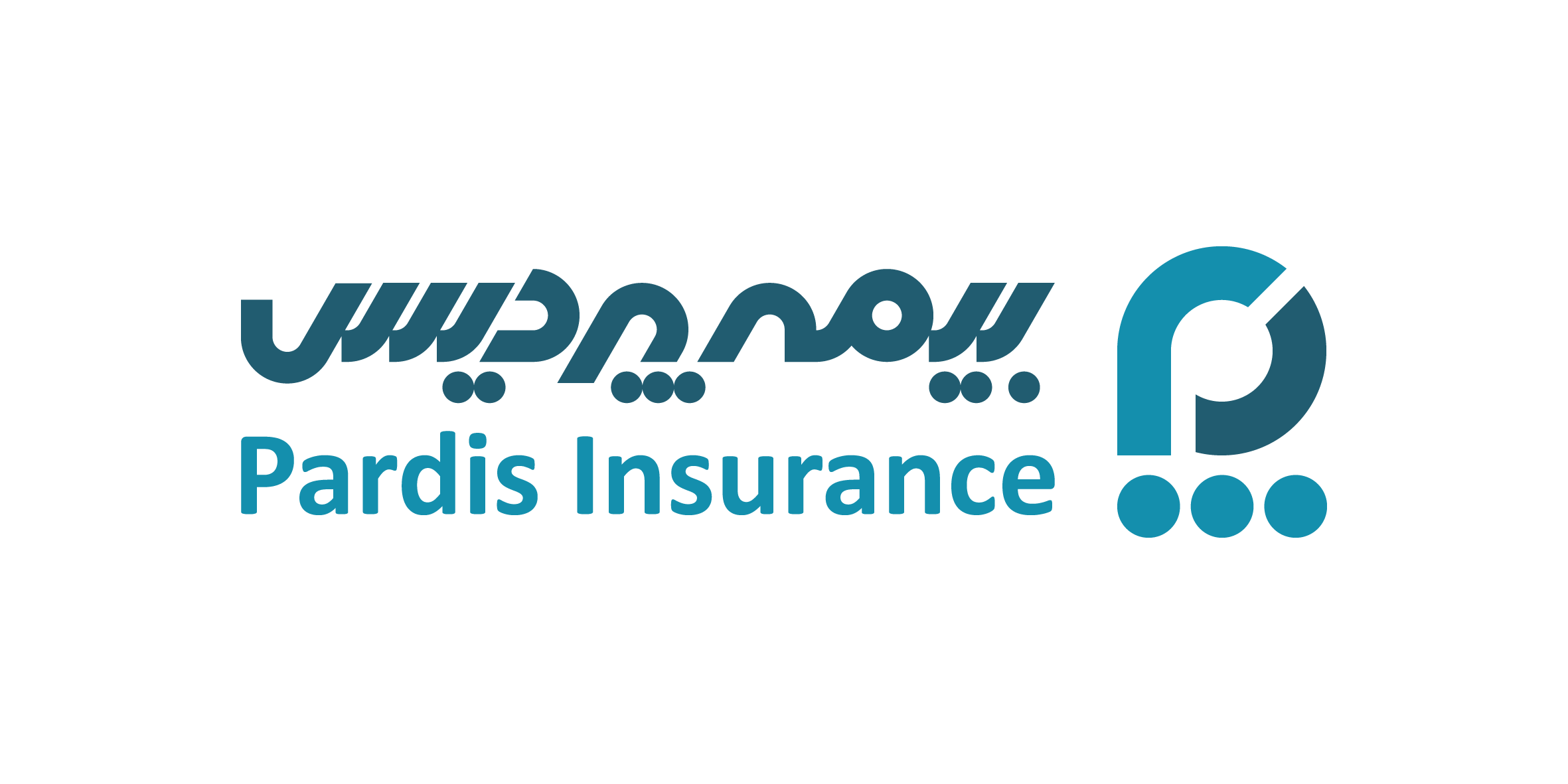 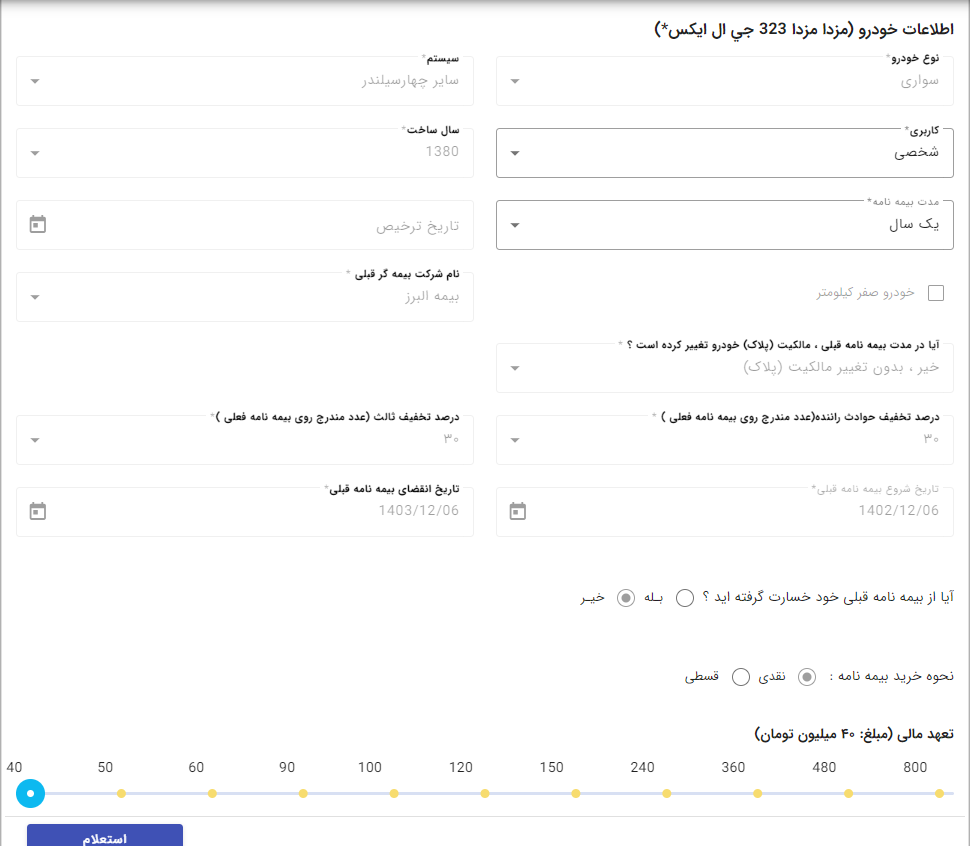 اطلاعات خودرو
کاربری
مدت بیمه نامه 
نحوه خرید
تعهد مالی
استعلام
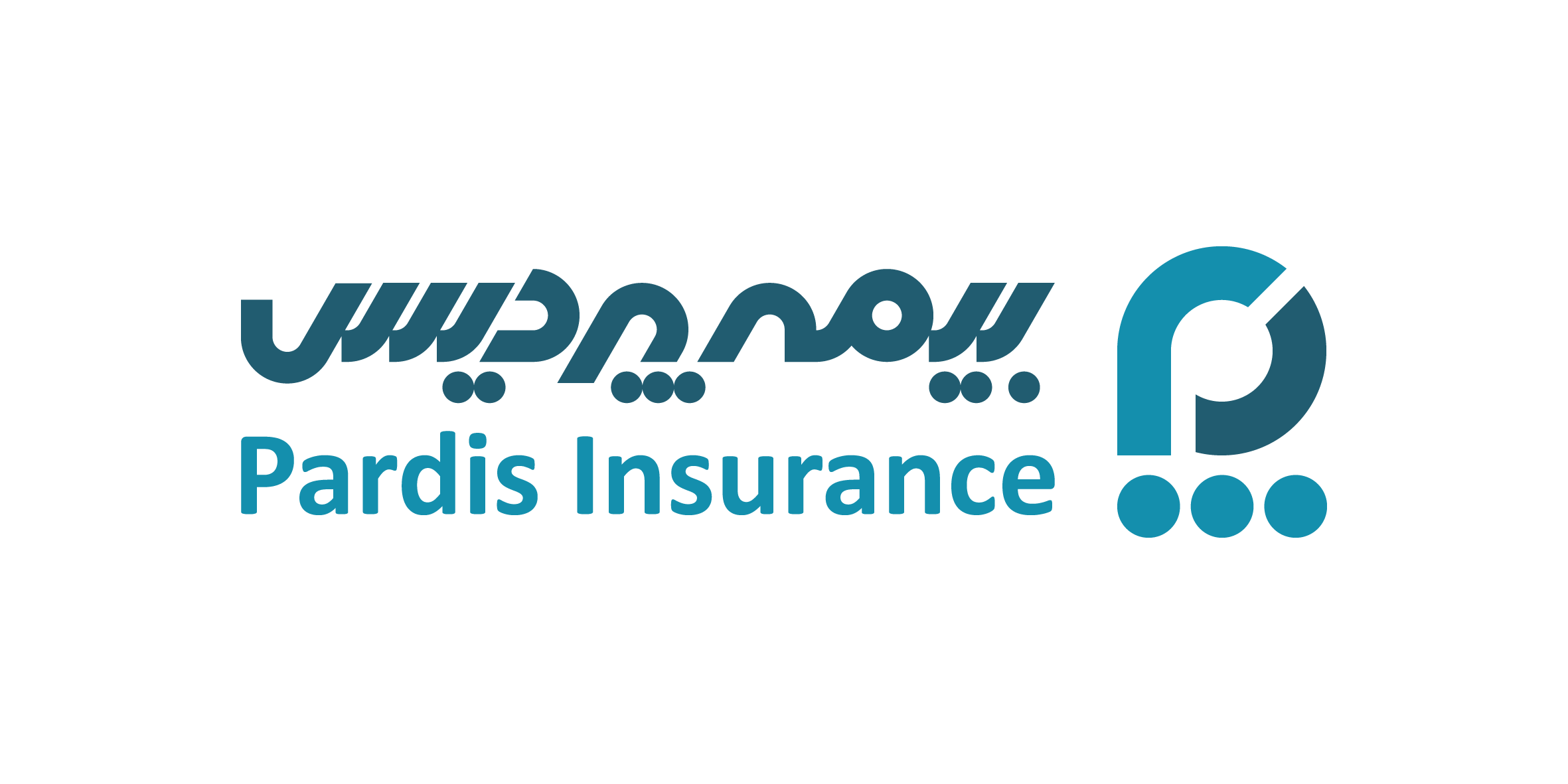 فرم تکمیل اطلاعات بیمه گذار
درج صحیح اطلاعات
توجه به شماره همراه
ثبت یا افزودن شخص
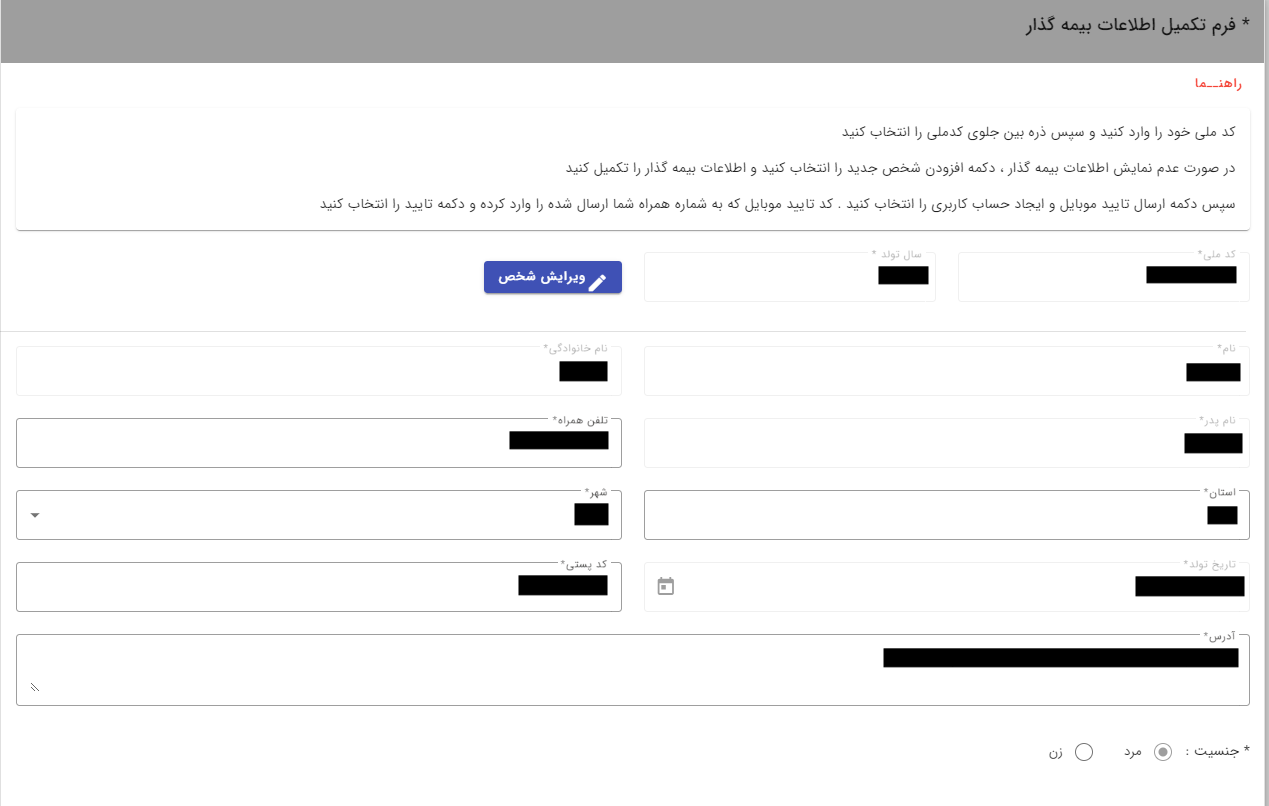 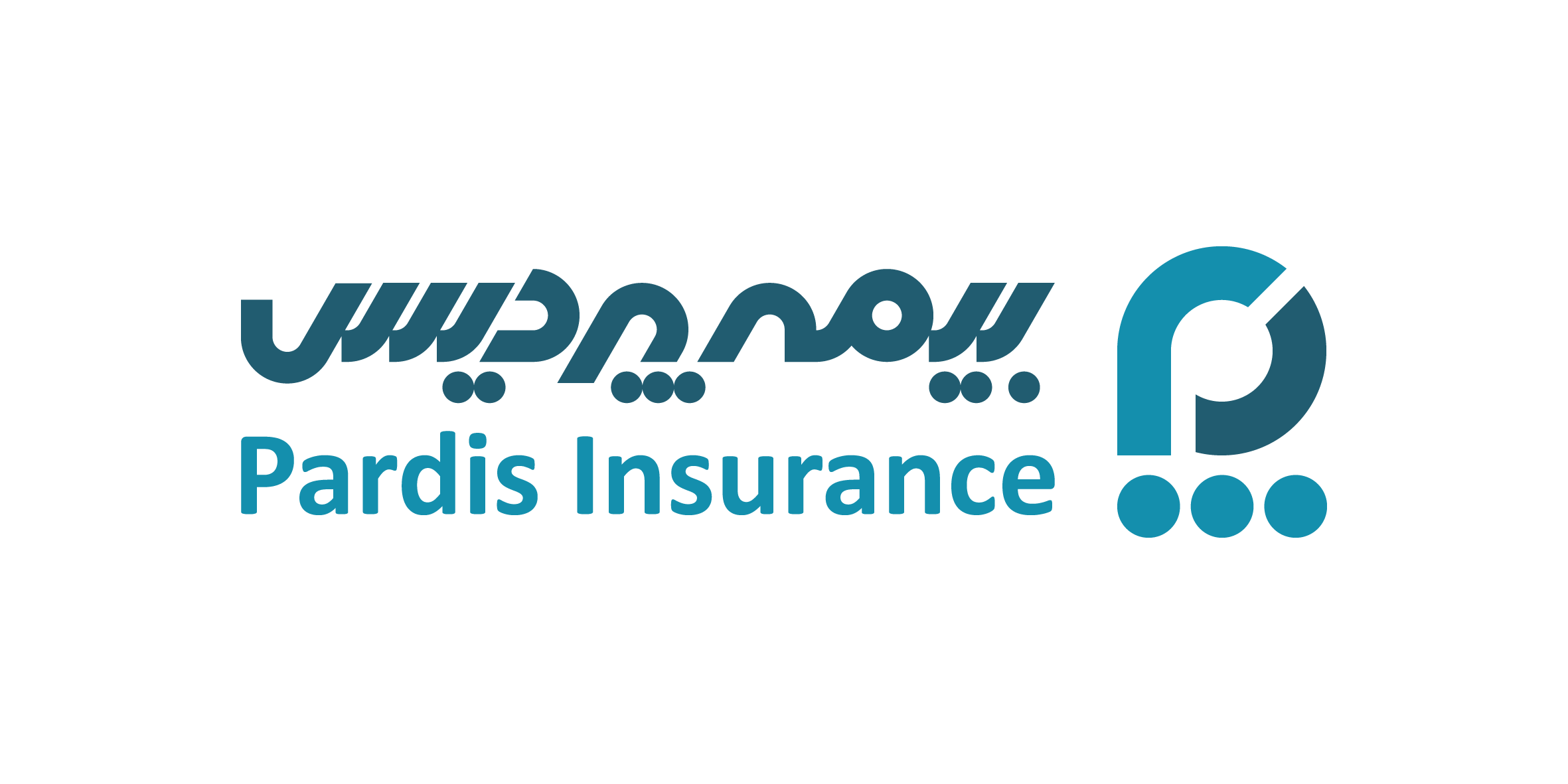 فرم تکمیل اطلاعات رانندگان
شماره گواهینامه
شخص
نیاز به تطابق یا خیر در راننده و بیمه گذار
استعلام با اطلاعات مندرج
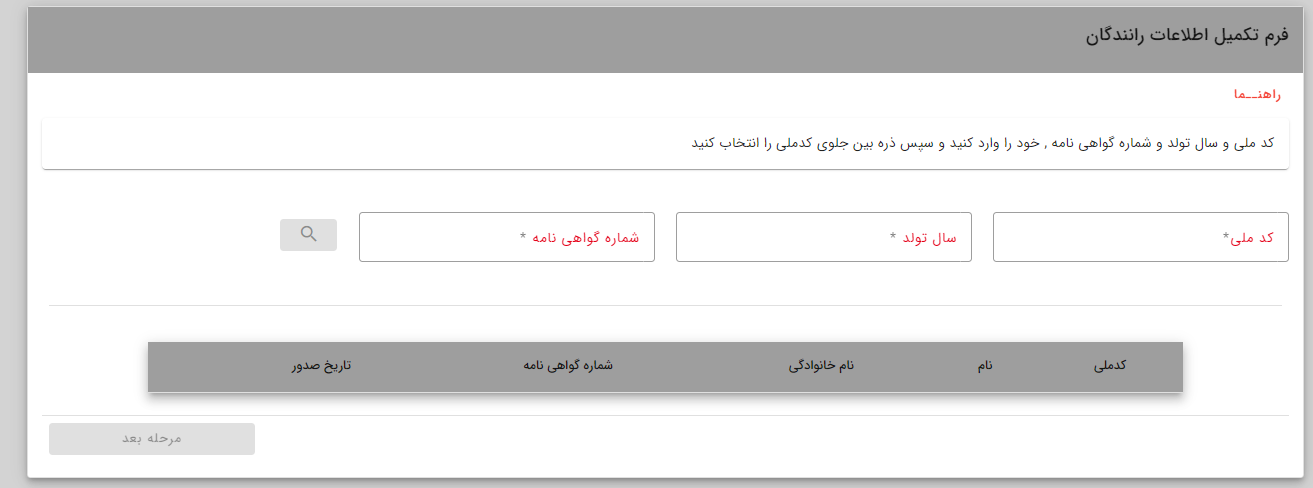 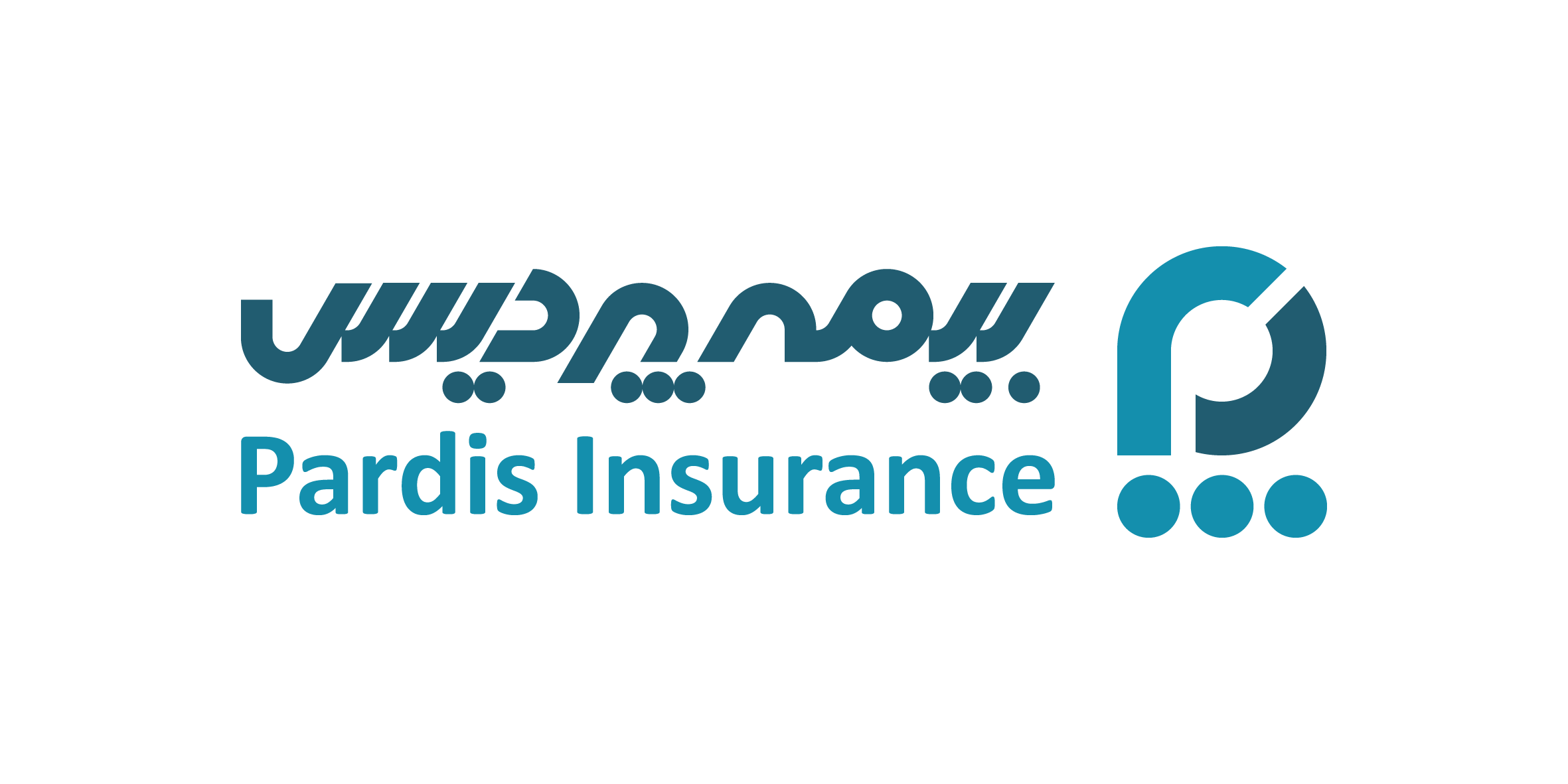 فرم تکمیل اطلاعات خودرو
انتخاب برند خودرو
تطابق شماره شاسی، موتور و VIN
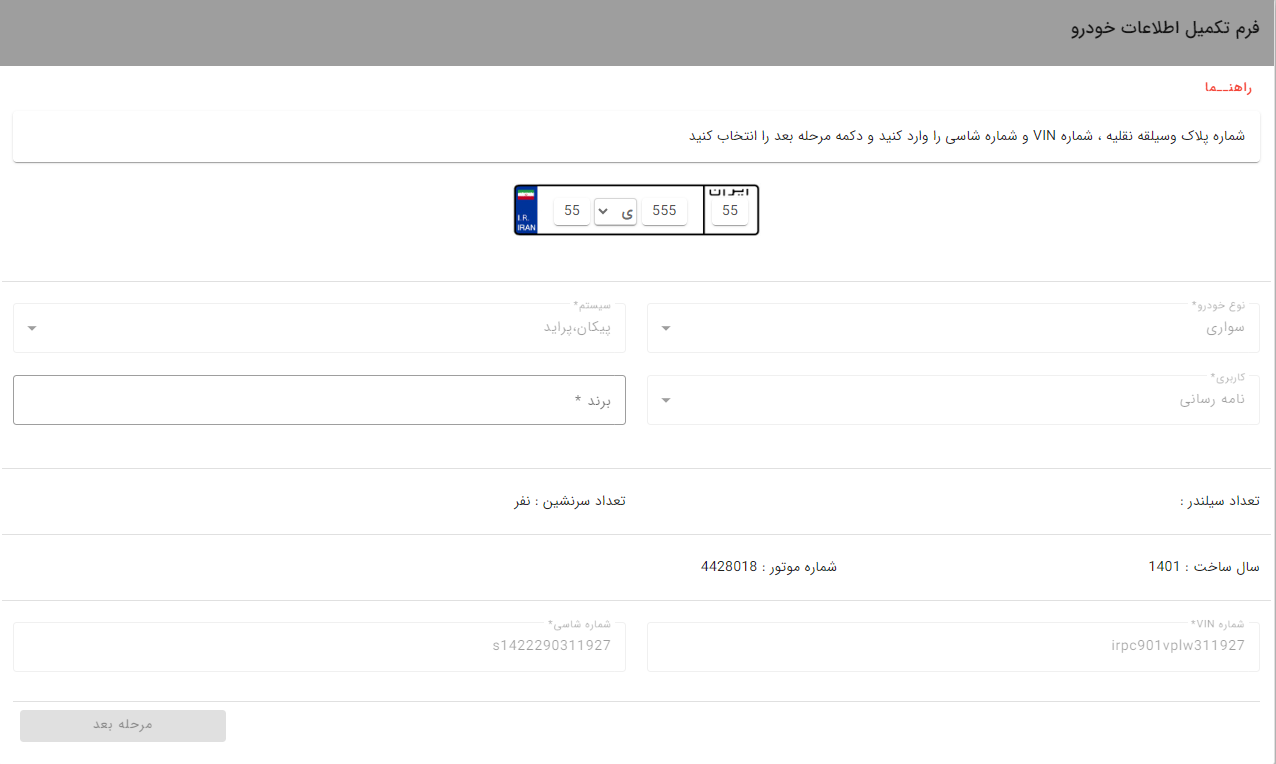 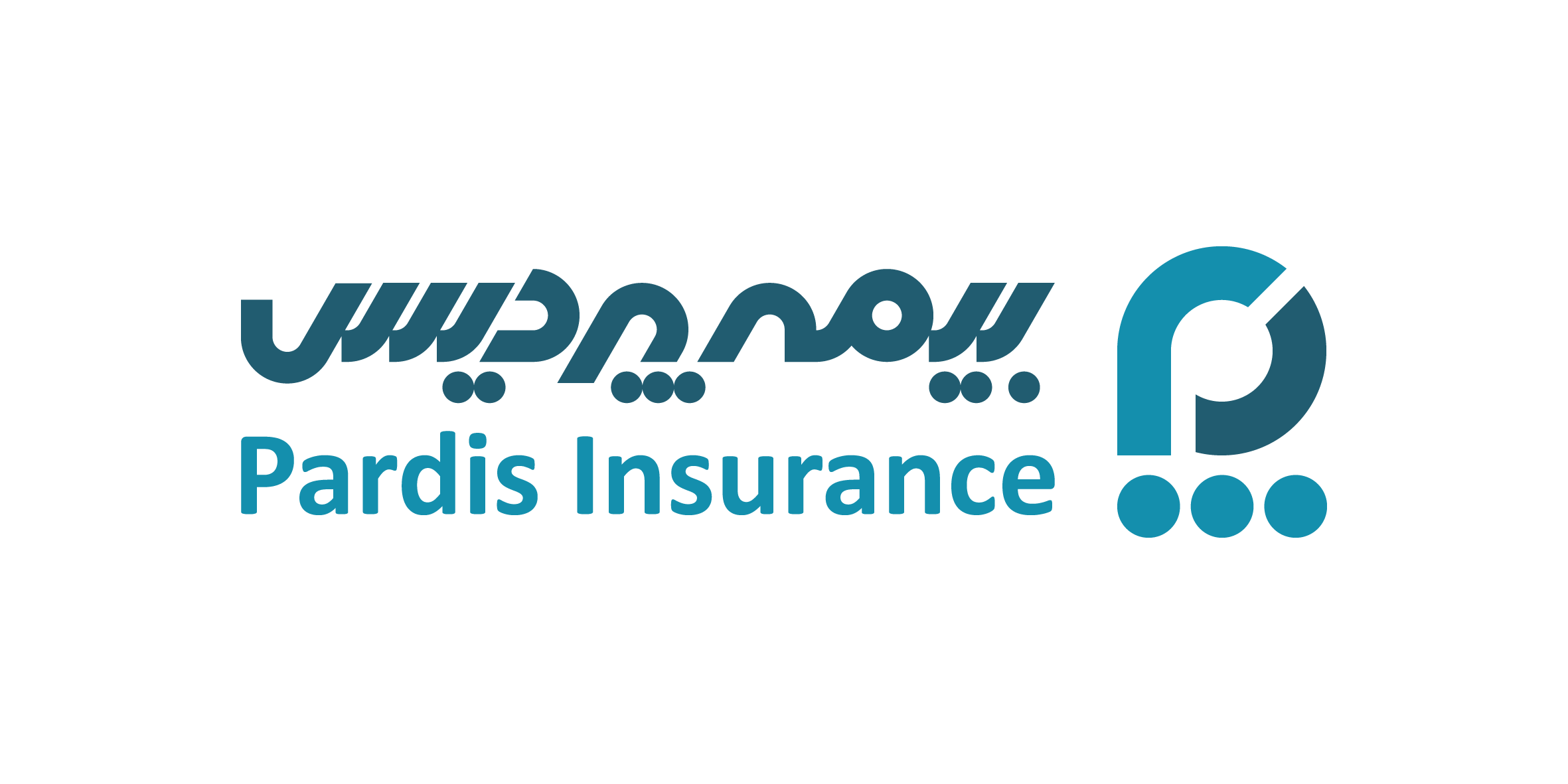 فرم ارسال مدارک
مدارک ضروری
نوع مدارک و فایل آنها
مدارک لازم برای ثبت انتقال تخفیف
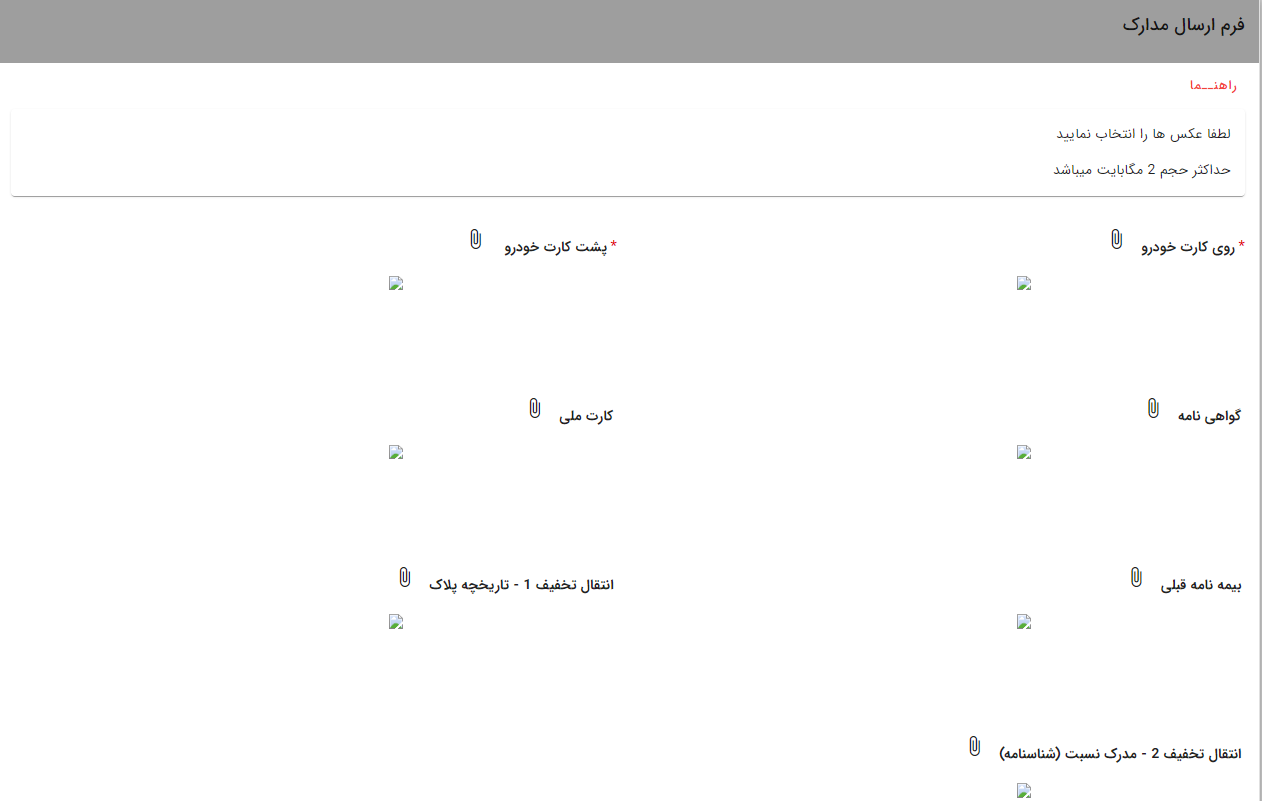 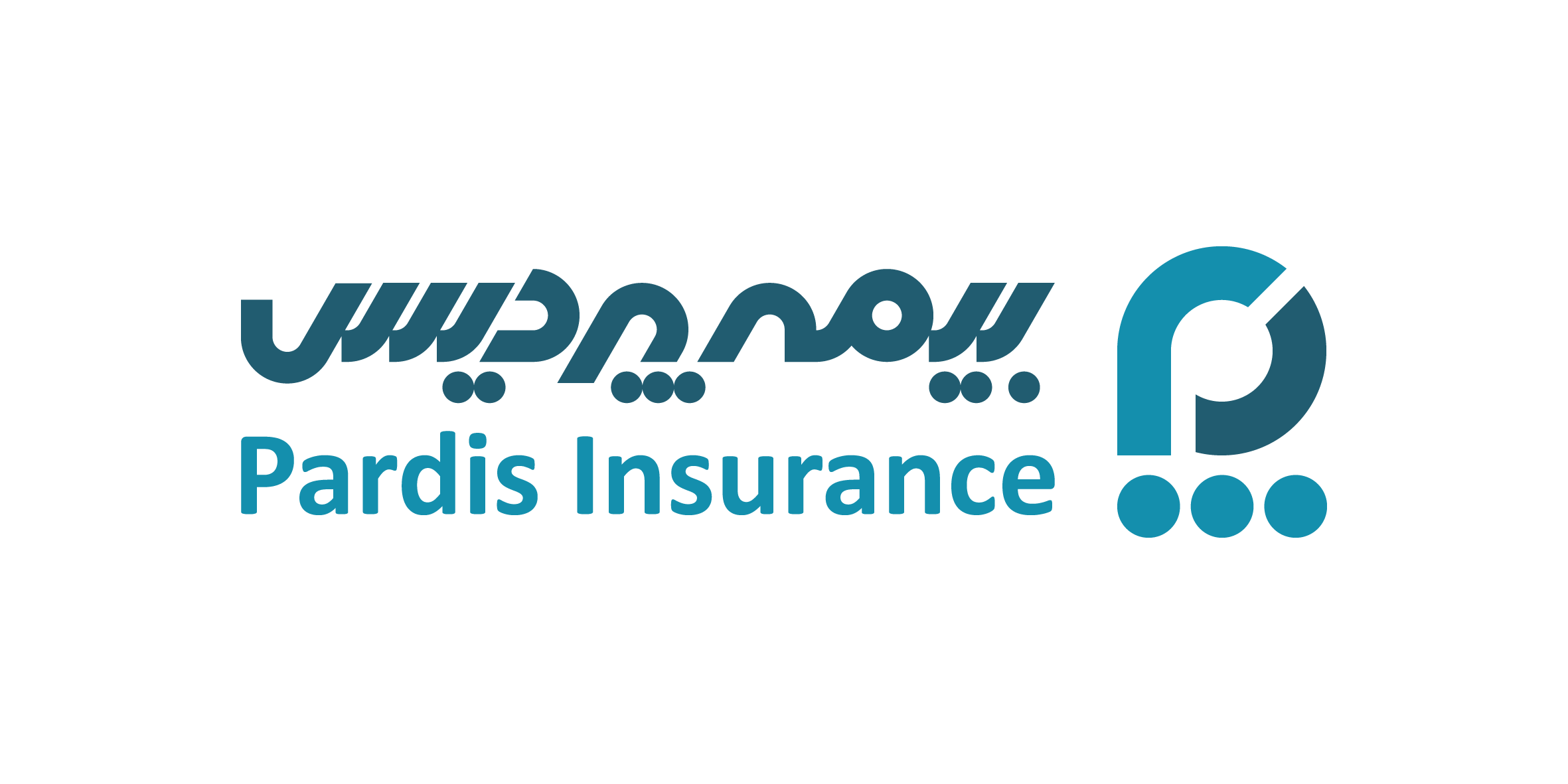 فرم اطلاعات پرداخت
انتخاب نوع پرداخت
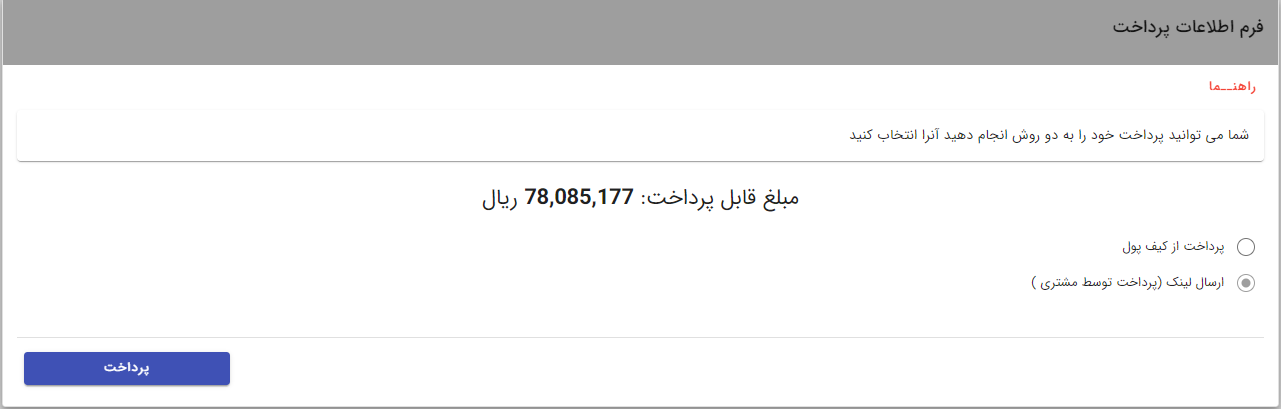 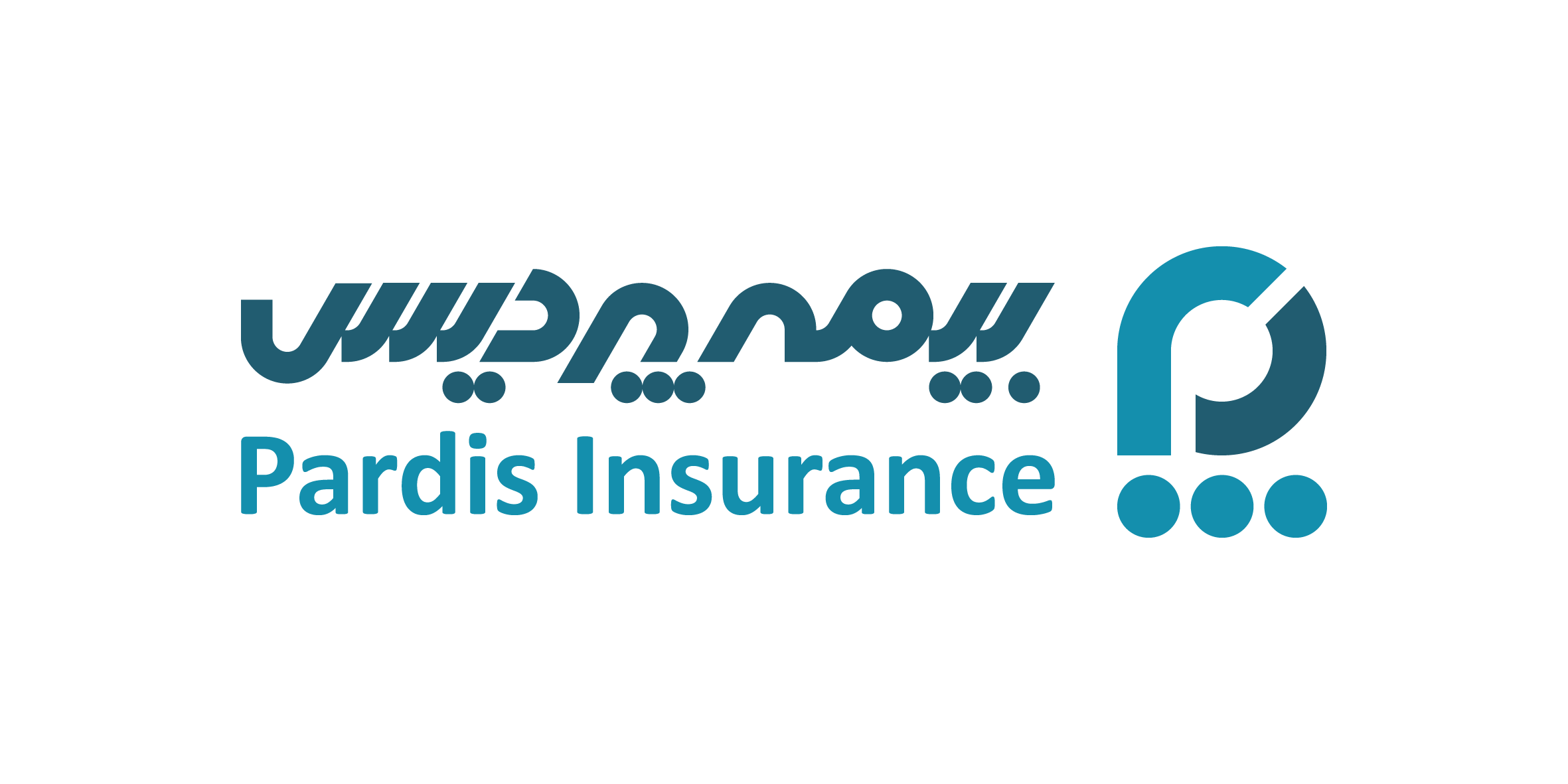 صدور بیمه نامه با انتقال پلاک
وارد کردن اطلاعات پلاک جدید
ثبت مشخصات بیمه گذار جدید
انتخاب نسبت مالک و بیمه گذار
کلیک روی گزینه جستجو
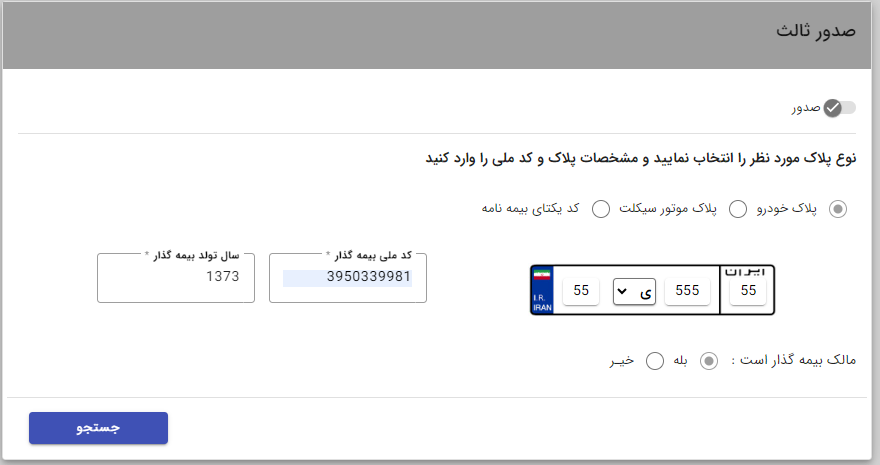 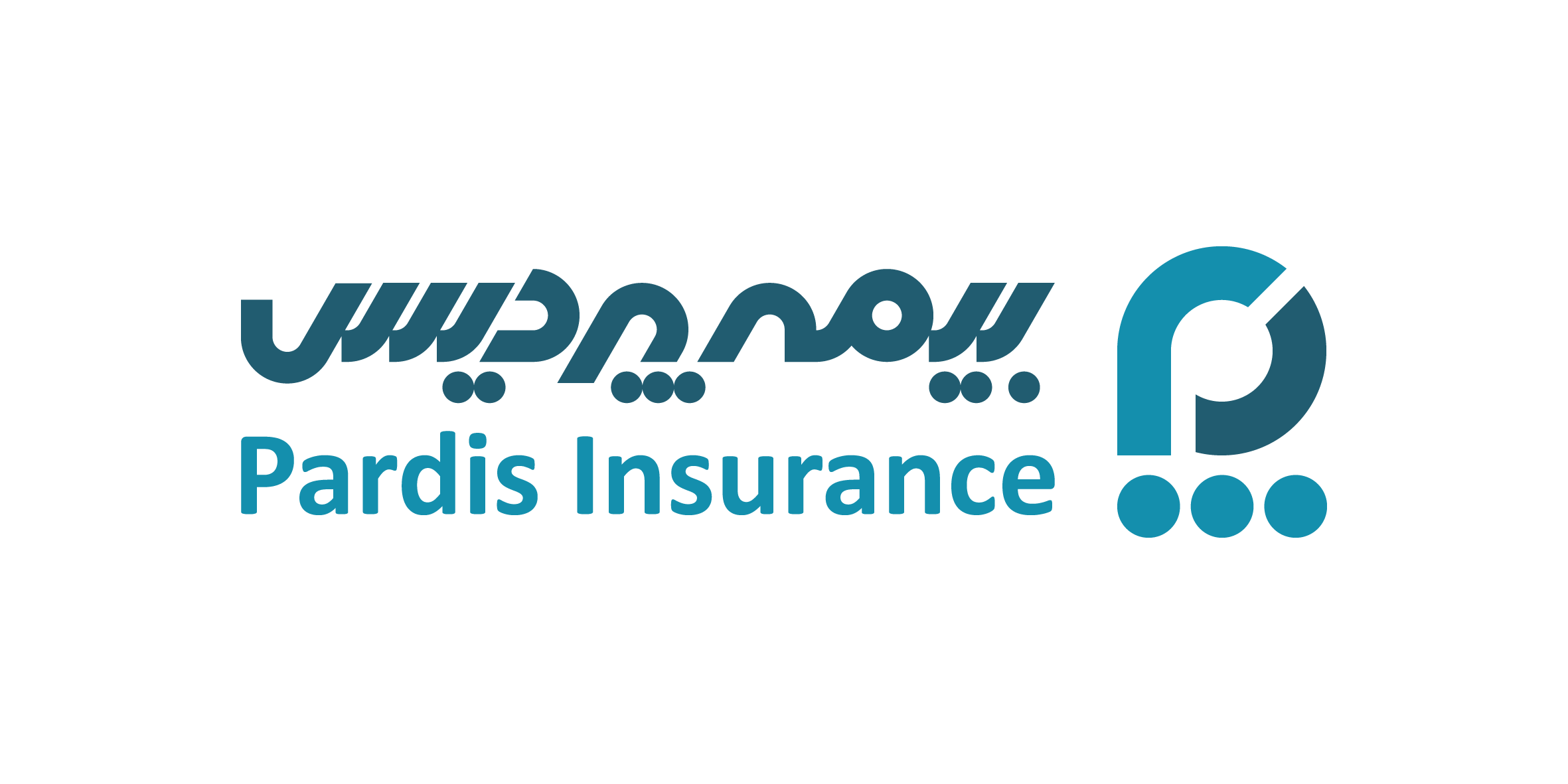 صدور بیمه نامه با انتقال پلاک
پر کردن اطلاعات پلاک جدید
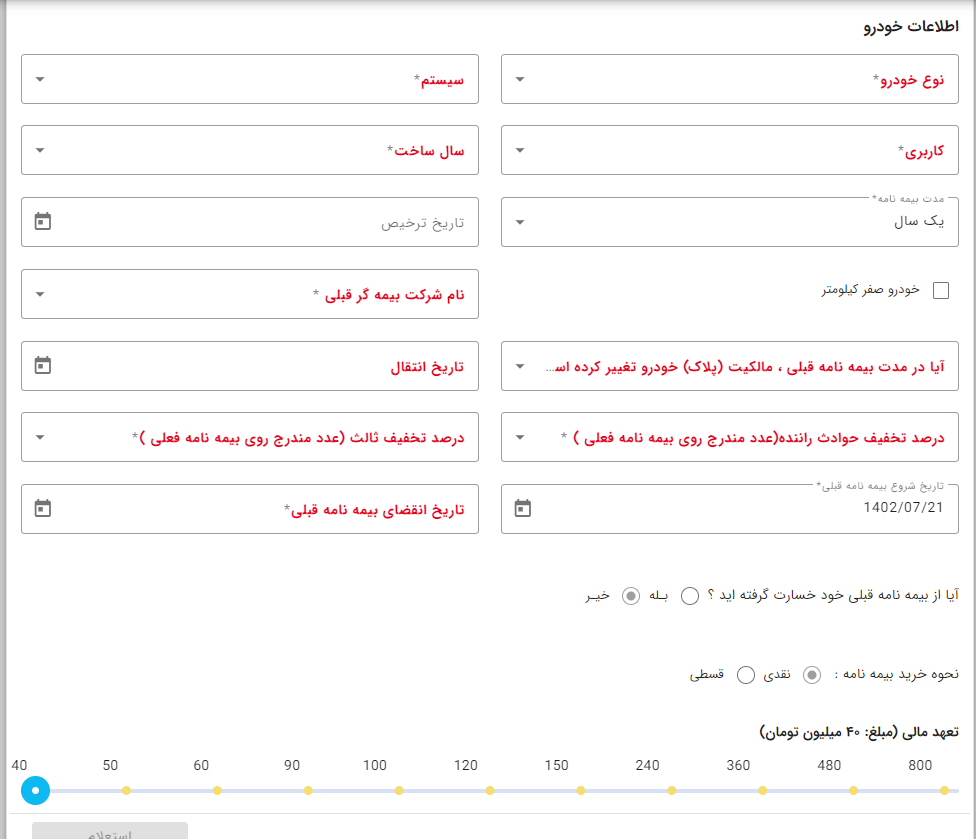 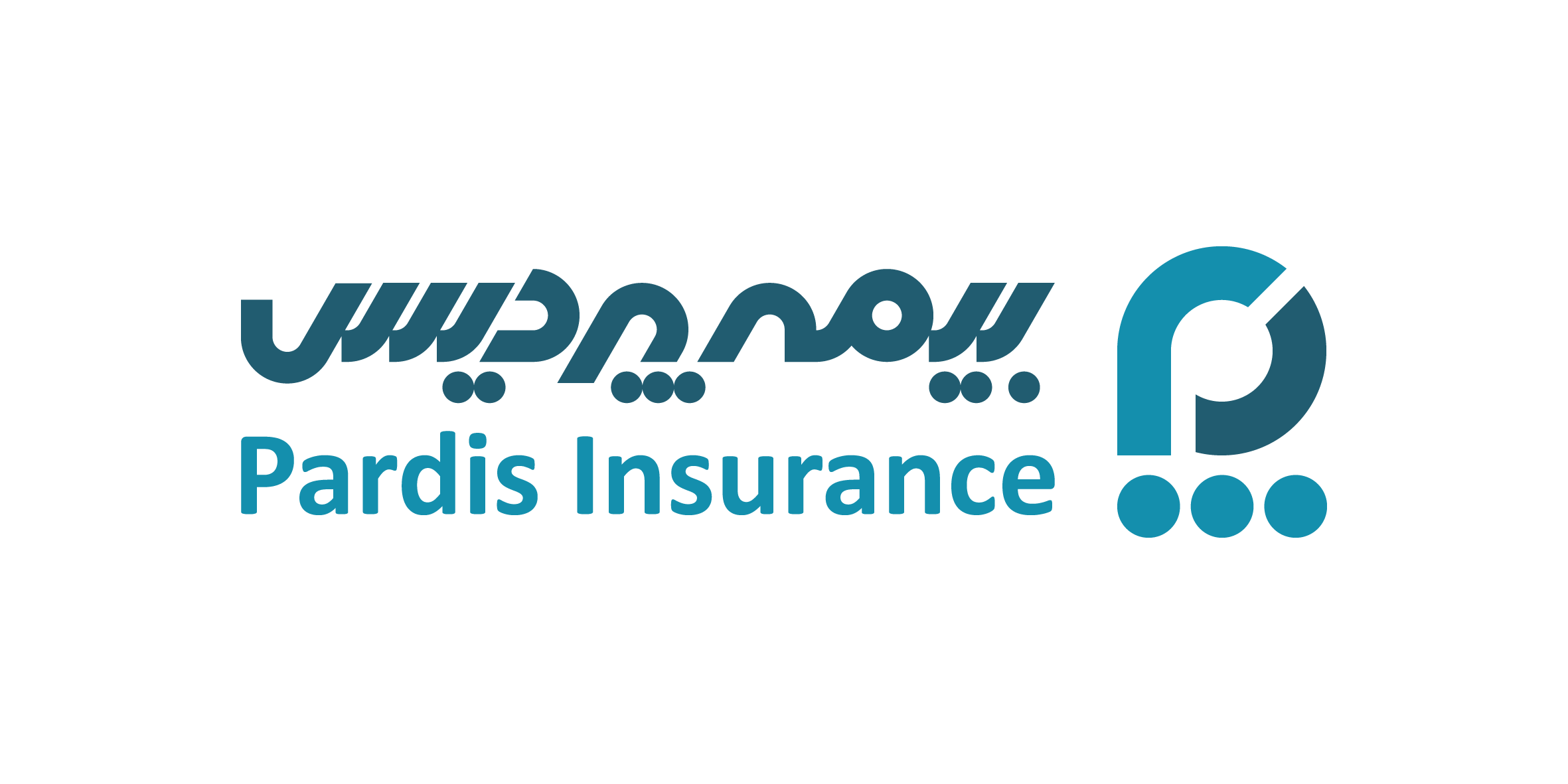 صدور بیمه نامه با انتقال پلاک
علامت زدن تغییر پلاک
ثبت تاریخ انتقال مطابق با برگ سبز
ثبت درصدهای تخفیف بیمه نامه قبلی
ثبت تاریخ شروع و پایان قبلی
انتخاب پوشش مالی مد نظر
استعلام و ادامه مراحل
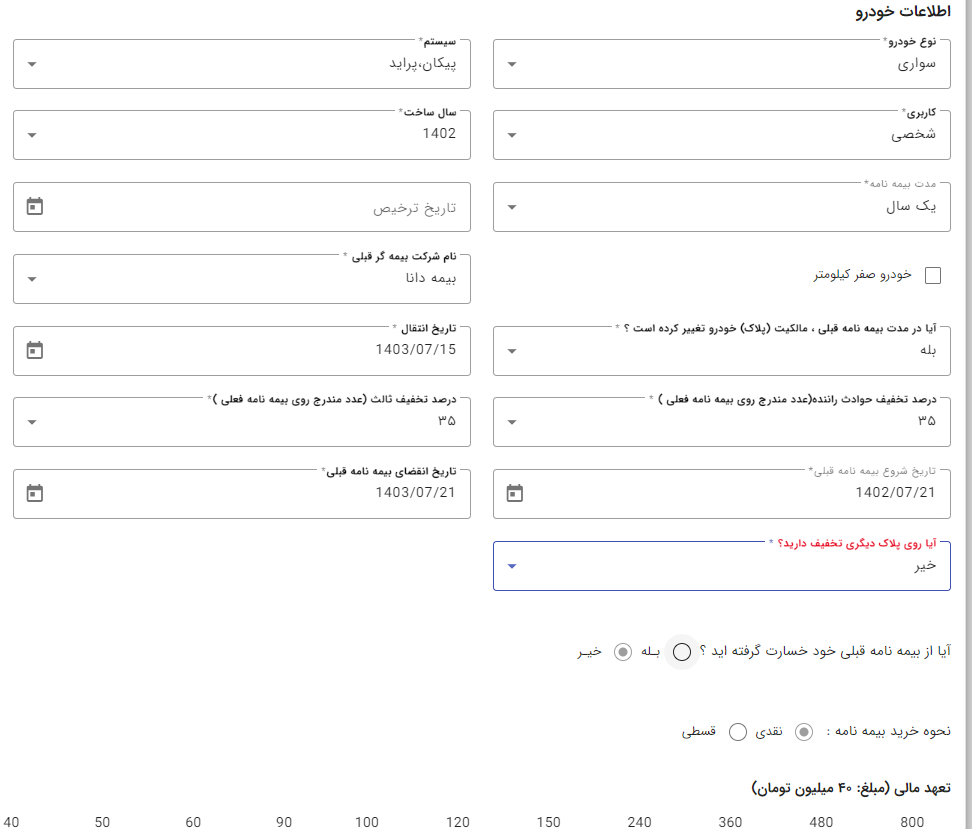 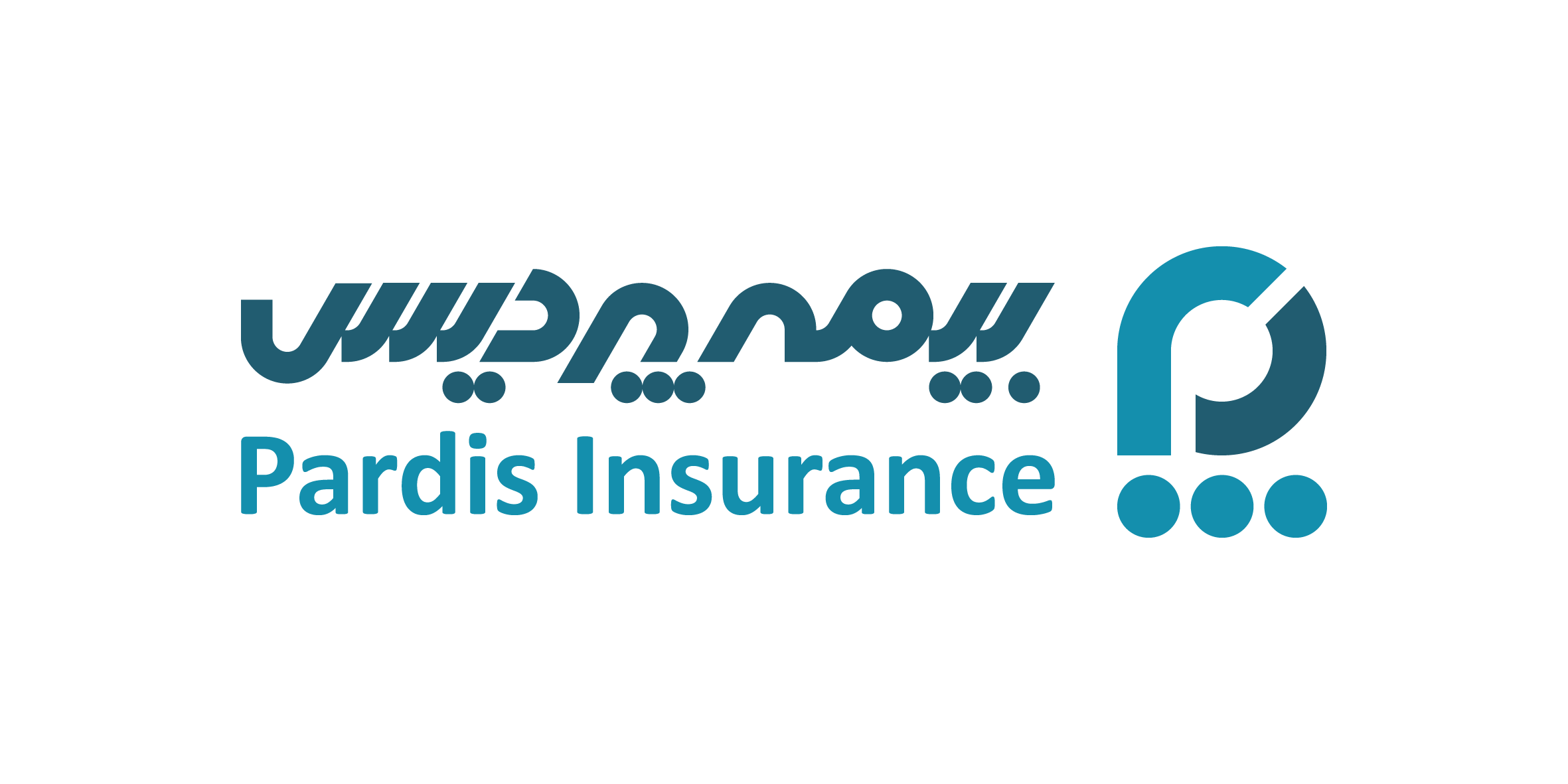 صدور بیمه نامه با انتقال پلاک
علامت زدن تغییر پلاک
ثبت تاریخ انتقال مطابق با برگ سبز
ثبت درصدهای تخفیف بیمه نامه قبلی
ثبت تاریخ شروع و پایان قبلی
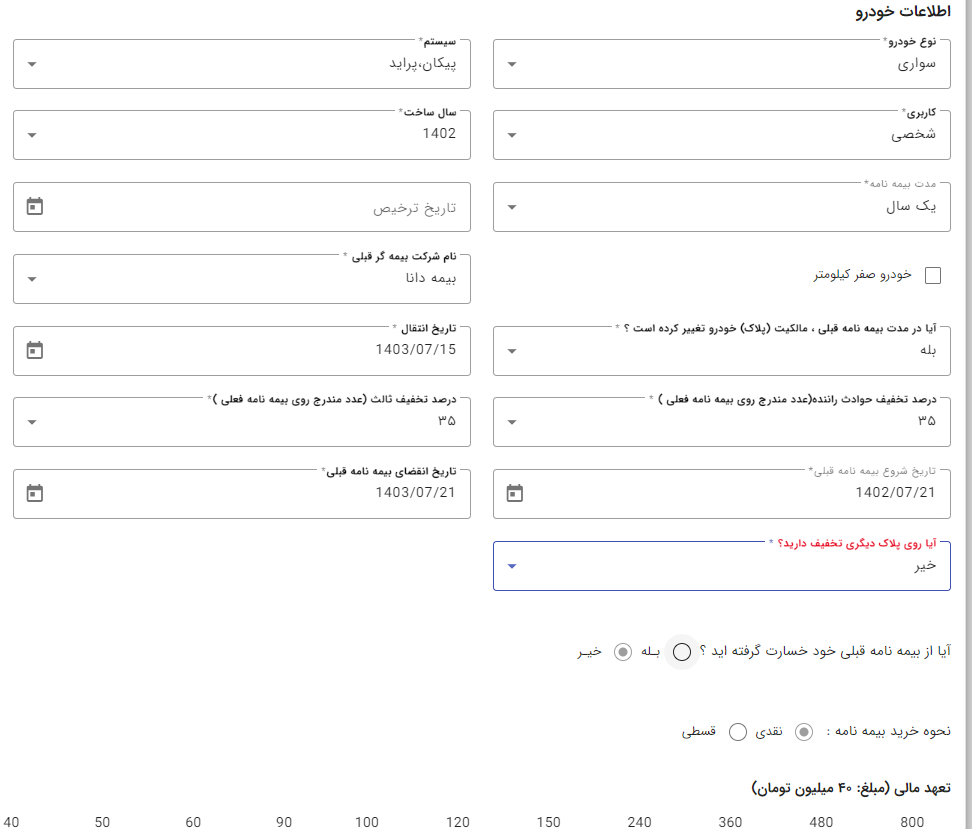 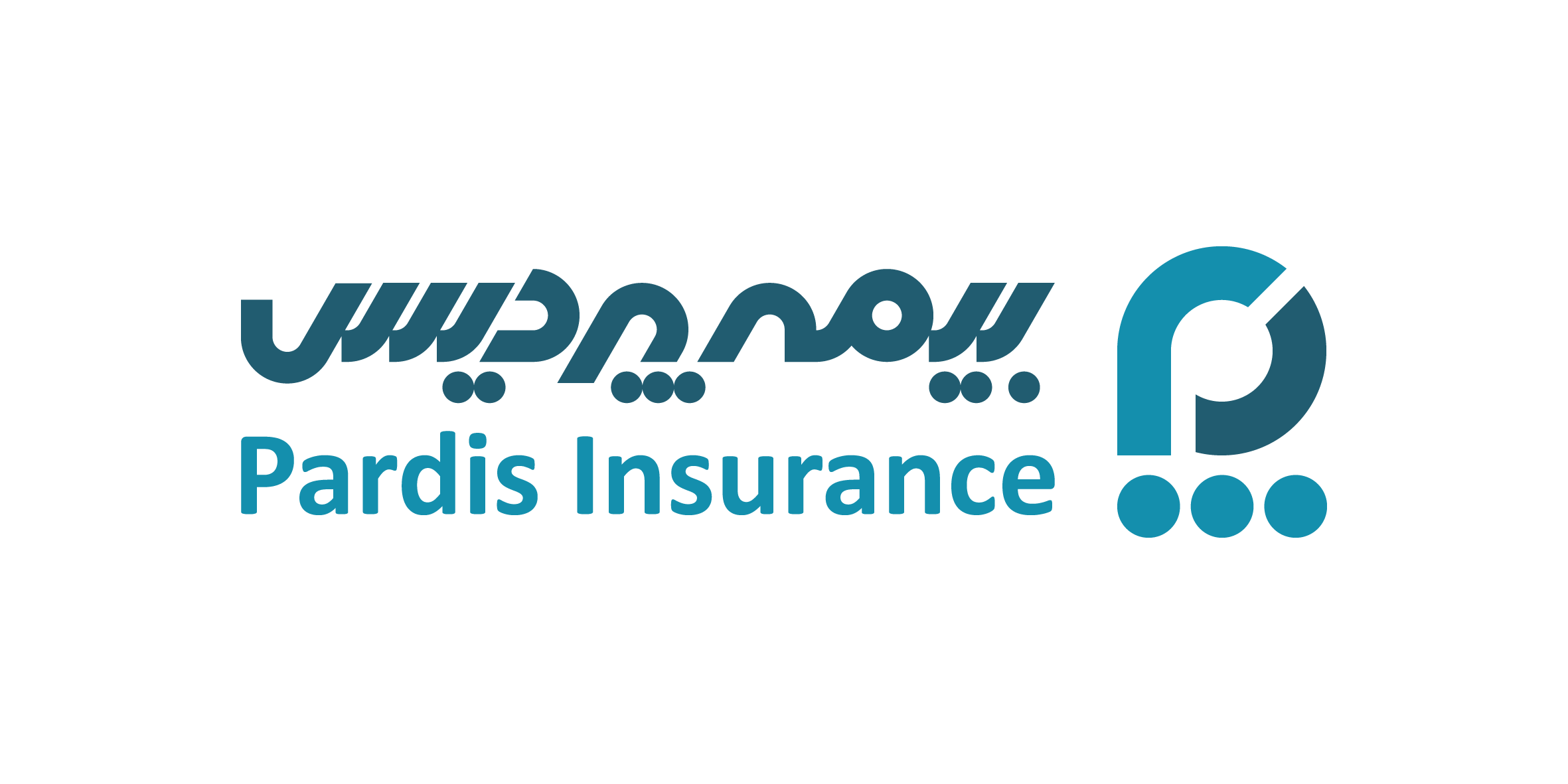 صدور بیمه نامه با انتقال پلاک
انتخاب بله تخفیف روی پلاک دیگر
ثبت اطلاعات صحیح پلاک قبلی
ثبت درصد تخفیف ثالث انتقالی
انتخاب نسبت انتقال دهنده (مدارک لازم در مراحل بعدی بارگزاری گردد)
انتخاب پوشش مالی درخواستی، استعلام و ادامه فرآیند
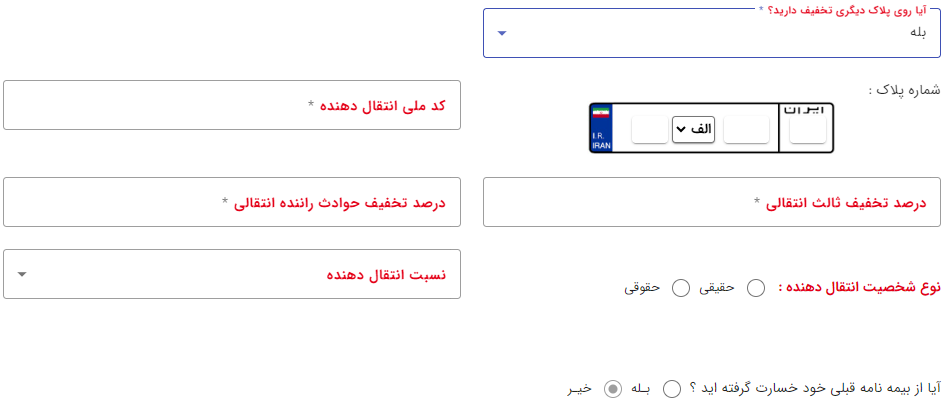 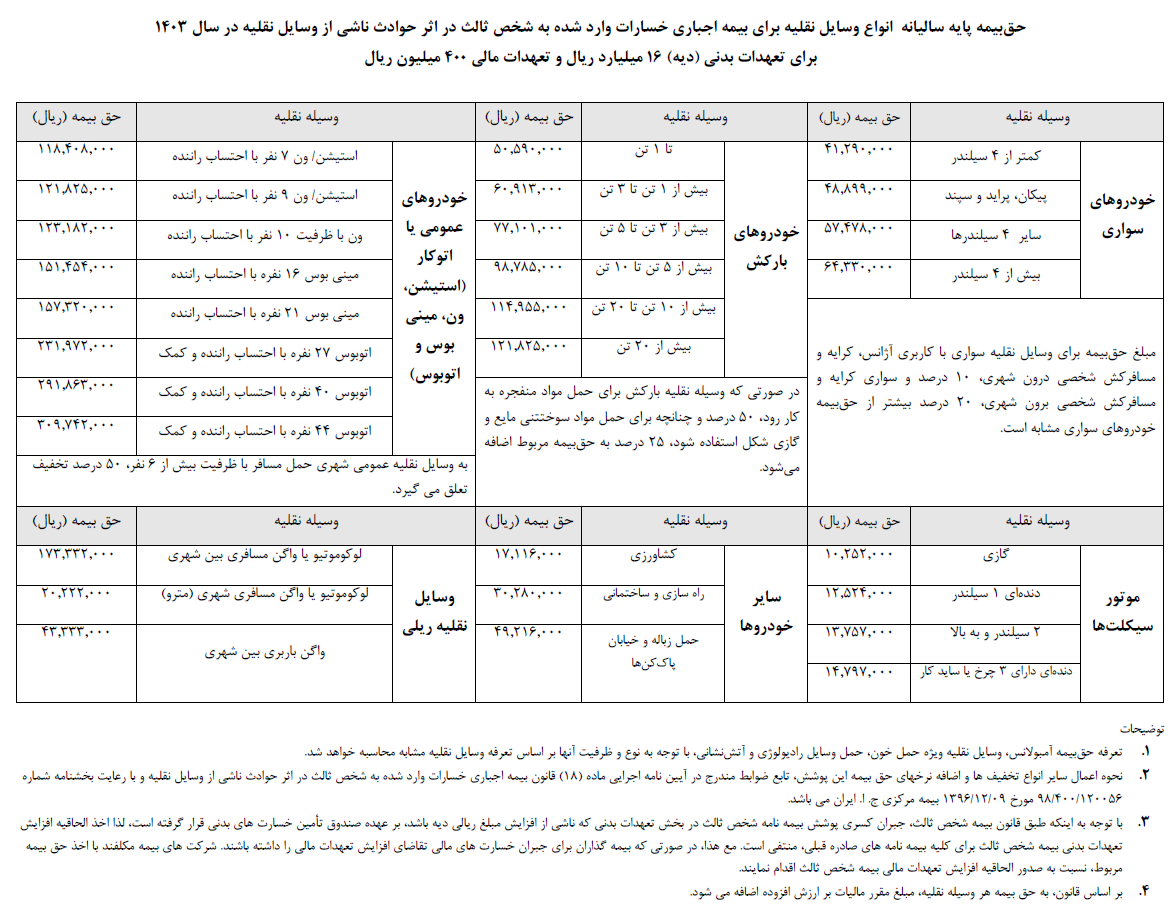 حق بیمه از دو بخش ثالث و حوادث راننده تشکیل شده است
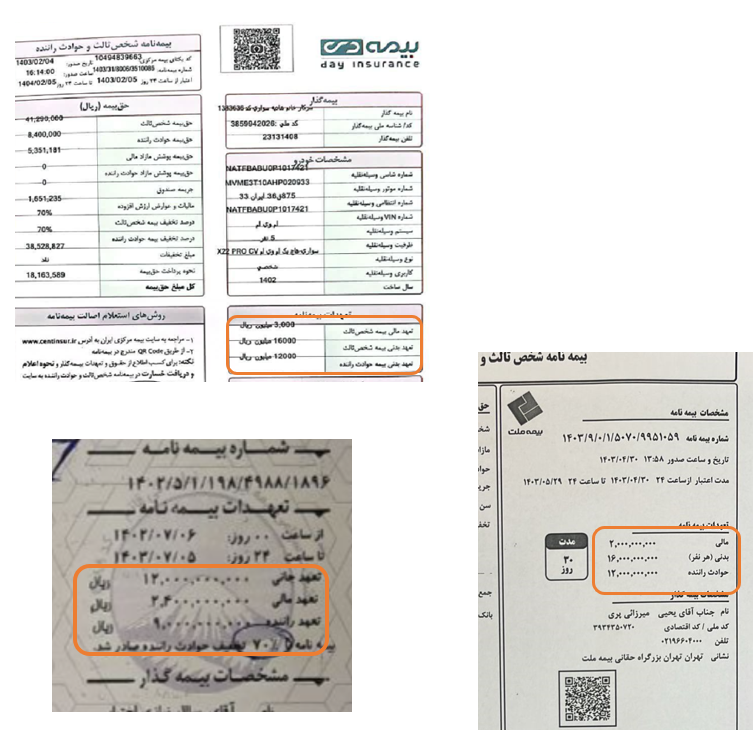 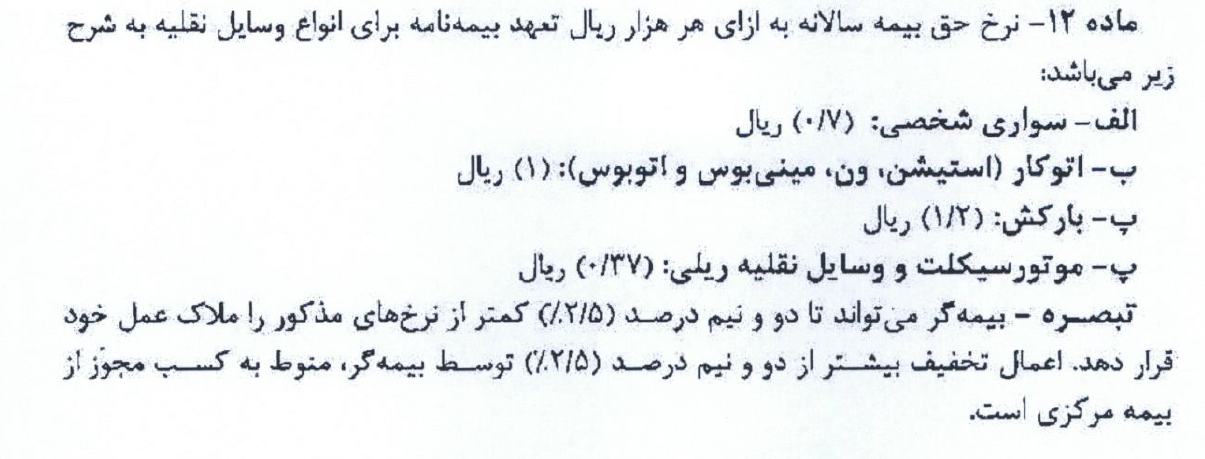 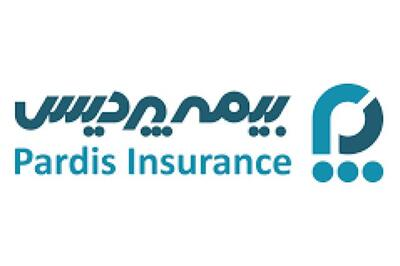 با تشکر از همراهی شما عزیزان
www.iranppt.com